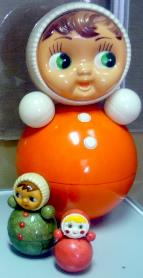 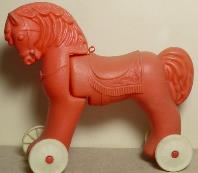 Игрушки:какими были и какими стали
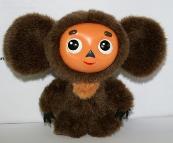 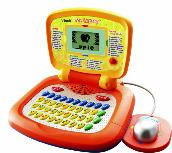 Воспитатель группы раннего возраста Лысак Е.В.
Магазин игрушек 1970 г.
Современный магазин игрушек
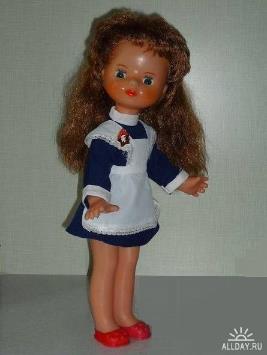 Куклы
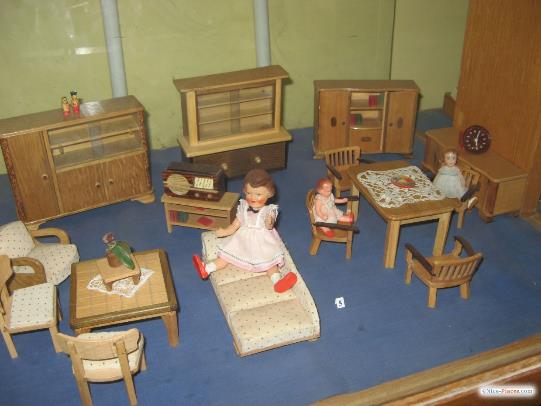 Дом, мебель, посуда для кукол
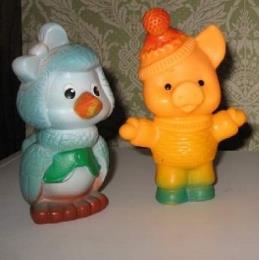 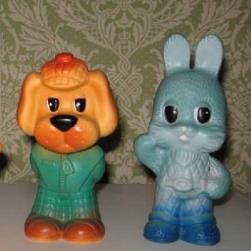 Куклы – герои сказок
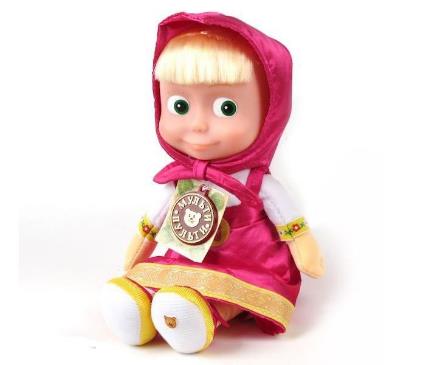 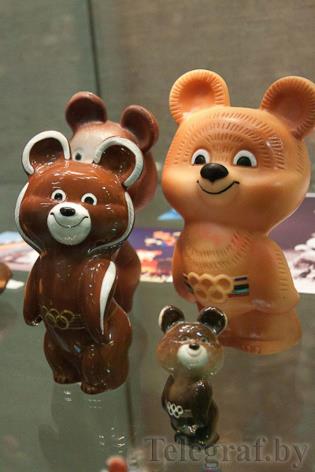 Игрушки – символы времени
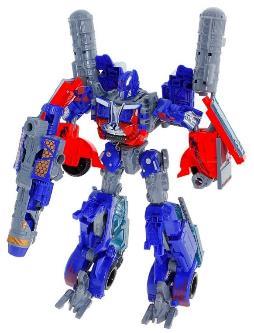 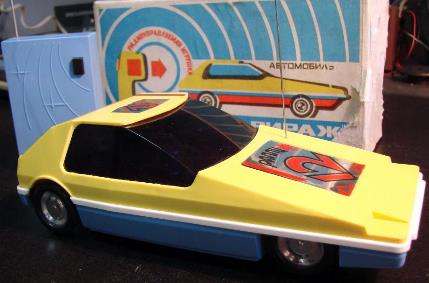 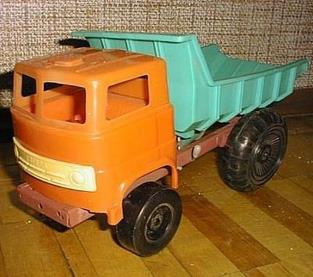 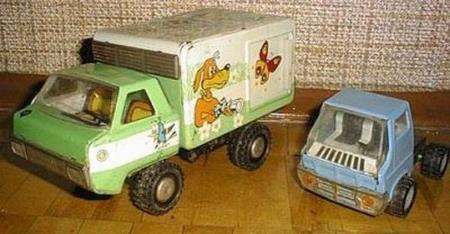 МАШИНКИ
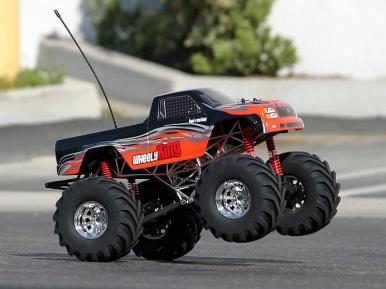 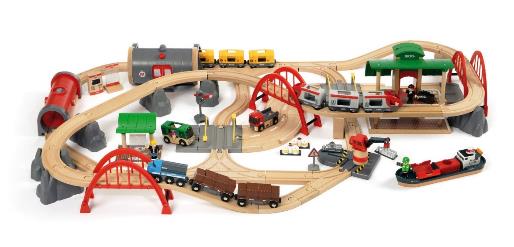 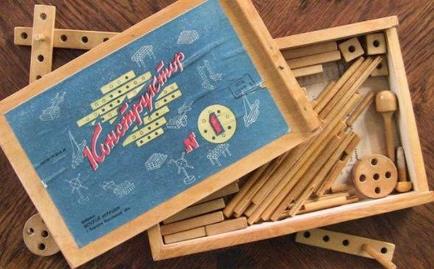 конструктор
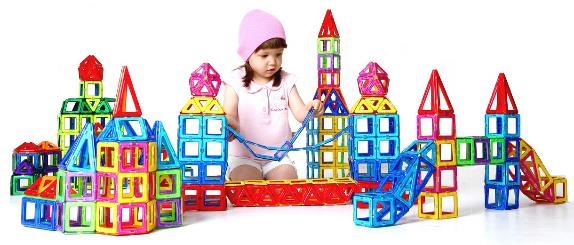 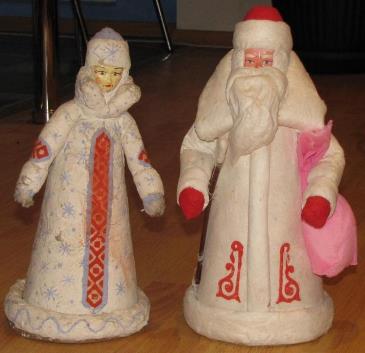 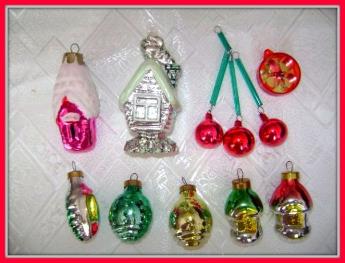 Новогодние игрушки
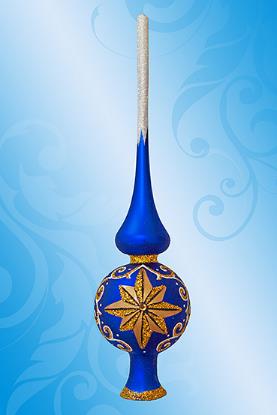 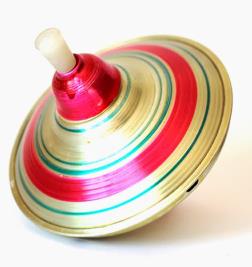 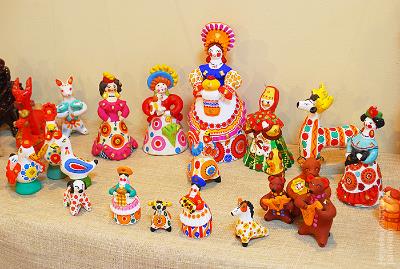 Игрушки всех времен
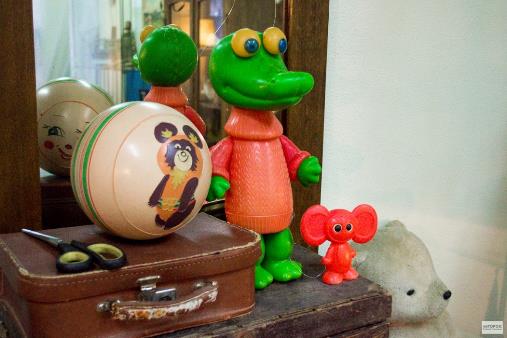 Спасибо за внимание!